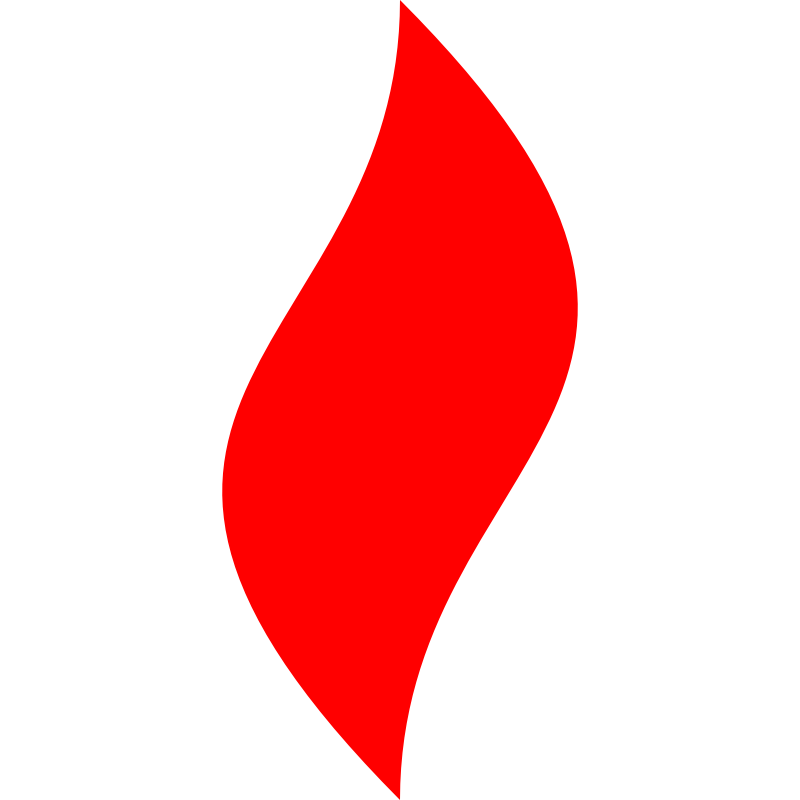 点燃
品牌私域运营中心
大批量加粉项目监控复盘
   部门：运营四部   
姓名：全荣
花名：天权
最专业的品牌私域运营服务商
帮你管理最有价值的用户资产
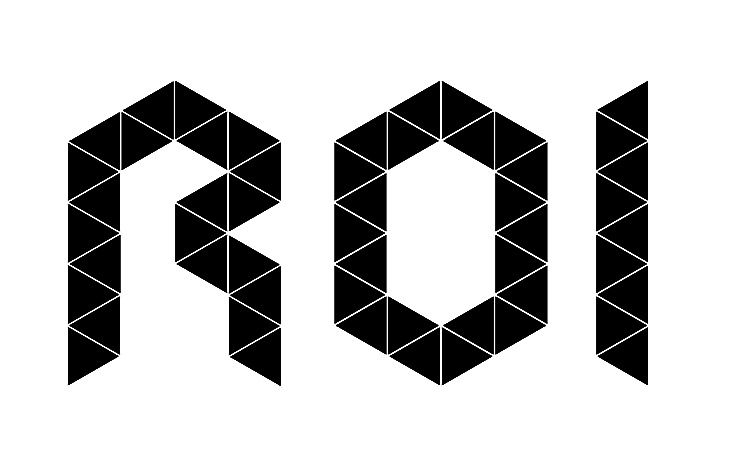 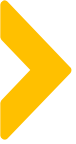 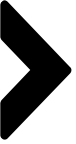 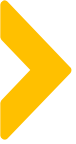 案例背景
量变引起质变：
每天加粉500时，基本不存在加粉管理上的问题
每天加粉5W时，从加粉到加群都需要实时监控，否则会出现一连串的问题
要管理好大数量的进粉，需要从以下几个方面入手：
准备工作：

加粉号：
· 加粉号的规划

建群：
· 群消耗分析和建群规划

群活码：
· 各个渠道群主题群活码
加粉：

· 多渠道账号分配
· 多账号分时分流
· 加粉号异常
· 扩容和加满
拉群：

· 自动拉群的监控
· 人工拉群的监控
· 群异常的监控
· 群活码的监控
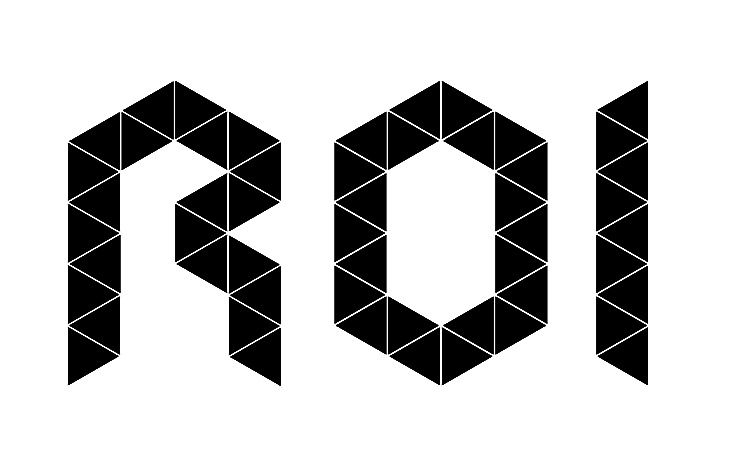 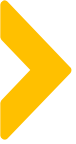 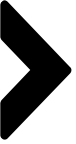 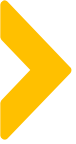 案例目标
目标：提前准备，实时监控，及时发现问题、解决问题
这类项目的压力来自于：

一天5W粉，一小时3K粉，几乎每一秒都在进粉

如果出现问题第二天才发现，就会面临比较严重的损失

因此，最大的挑战是：

（1）所有能想到的工作都要前置，临时处理是来不及的

（2）即使提前准备了，也会有突发状况（加粉号被封号，群主被风控，群全部进不了人）

那么我们能做的就是尽可能快的发现问题并进行处理
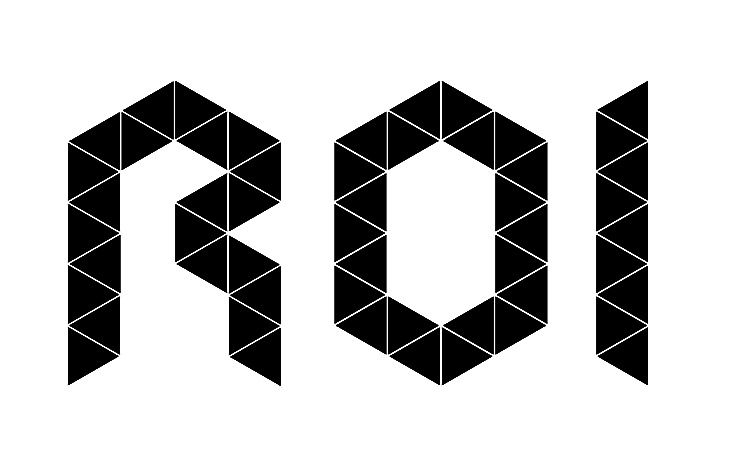 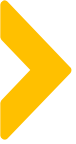 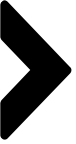 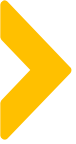 准备工作
关键词：加粉号
提前准备加粉号是因为这类项目账号的消耗速度非常快，短时间内没有新号
补上会出问题
至少需要提前一周准备下周的加粉号，先根据当前账号的剩余加粉量
测算出新号的缺口
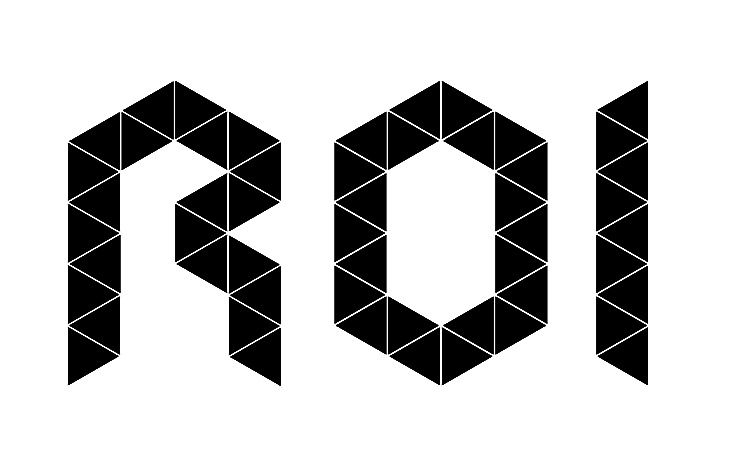 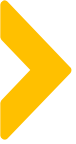 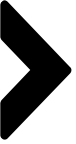 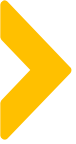 准备工作
关键词：加粉号
另外还要把旧号即将加满的数量考虑进去，逻辑上是不应该出现有7天内要加满的号时，手上没有空余的新号顶替

也就是某个账号还剩8天就加满2W人时，就要把它计入下周缺口，否则会断档
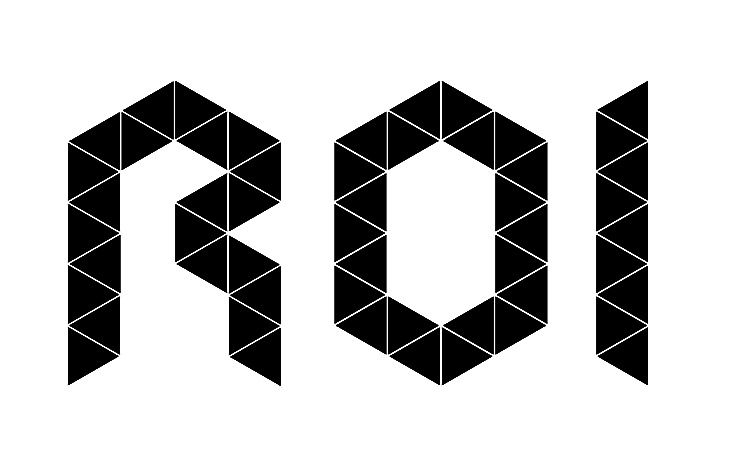 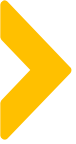 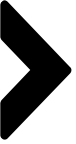 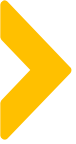 准备工作
关键词：建群
建群计划可以通过统计当前每个种类的群饱和状态，剩余人数，每天消耗去
计算出当前最紧缺的群，优先补短

以上数据全部可以通过企微后台导数据，写个公式算出来，每次更新只需要覆盖一下源数据表，很方便
千万不要手动去统计！！！
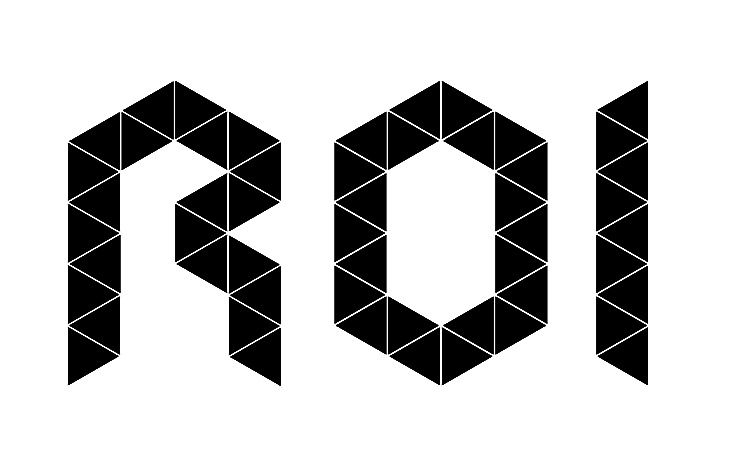 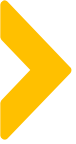 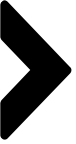 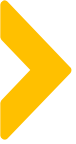 准备工作
关键词：群活码
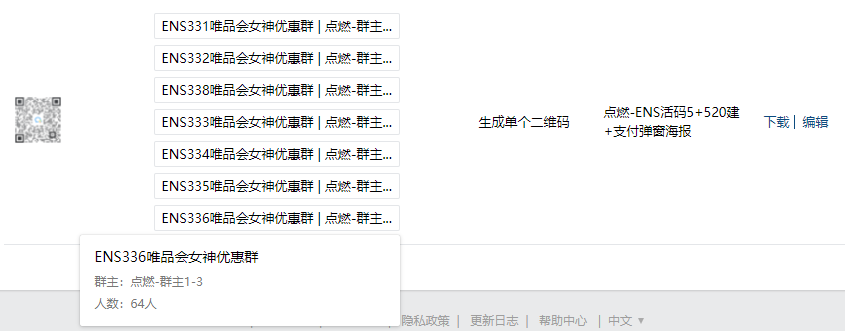 (1) 加粉量大时很容易出现部分账号被限制拉群，这时候可以群发群活码引导进群
(2) 群活码准备的空余人数量大于3天的进群人数即可，这个做表格比较费时，每天更新就好
注意活码进群只能进200人，超过200人的群要T出分流
(3) 直接用自动回复给群活码行不行？可以，进群率会低一些，要省成本的项目可以这么做
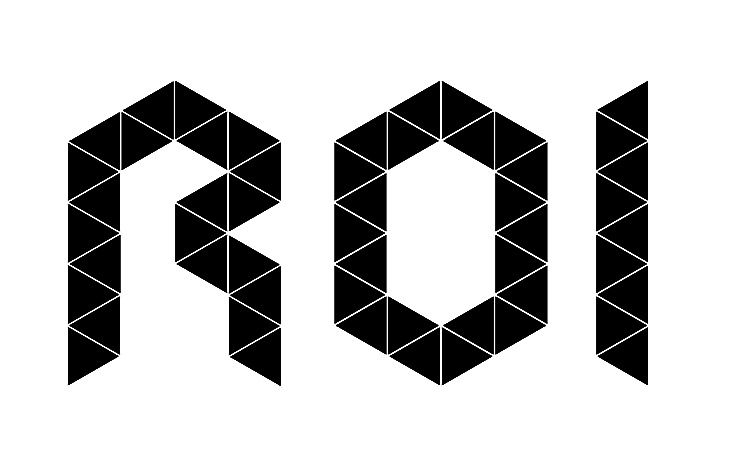 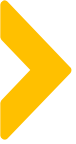 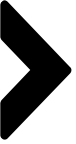 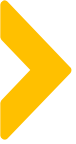 加粉
关键词：多渠道账号分配
(1) 分配原则：单渠道进粉量/600=该渠道需要分配的接粉号数量，账号不够的时候就除800
(2) 备胎原则：每个渠道必须有一个独立的备用号，进粉大的渠道准备2个
(3) 原则上专号专用，紧急时刻需要跨渠道借用账号接粉，需要该账号当天未进粉才可外借
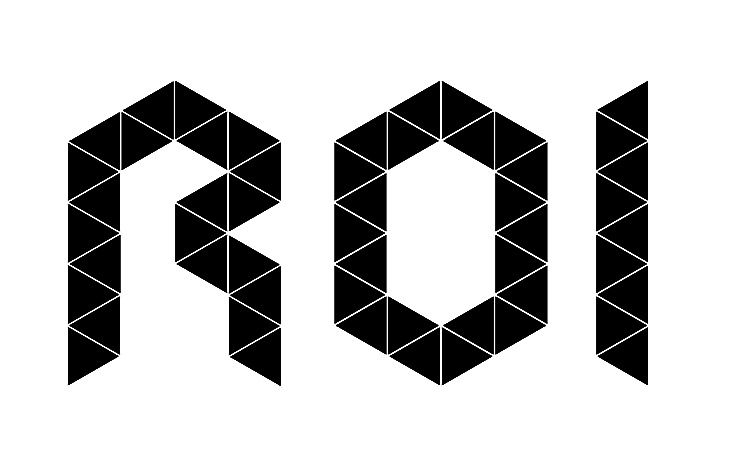 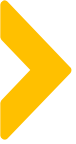 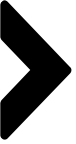 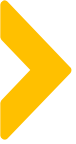 加粉
关键词：多账号分时分流
(1) 分流原则：手动接粉号尽量不要一个号跨太多时段
例如：4个号2小时加满时，不要同时4个号排这两个小时，改成每小时2个号
(2) 备份原则：每个时段尽量至少排2个接粉号，这样其中一个异常时另外一个还能接住
(3) 备用号跟时段接粉号分开，某个时段的所有接粉号都加到限额人数时，溢出流量就转到
备用号
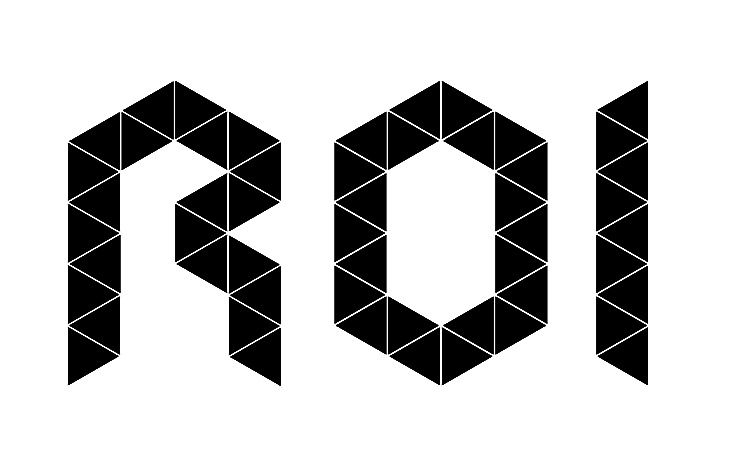 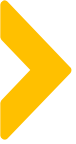 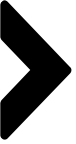 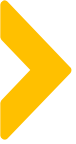 加粉
关键词：加粉号异常监控
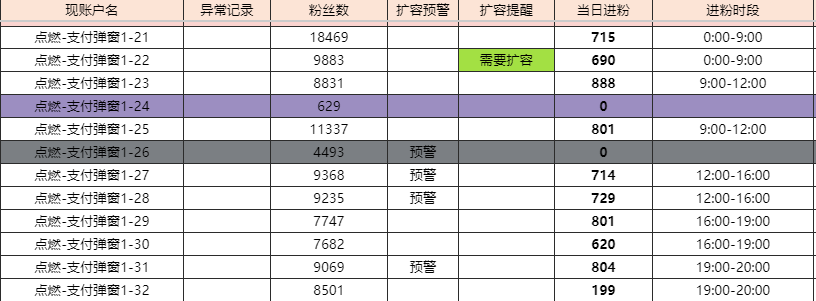 (1) 进粉异常：观察进粉时段有没有正常进粉，
没有的话要不就是号被拉黑，要不就是SCRM设置有误
(2) 扩容预警：5000，10000，15000人时需要扩容，否则新粉进不来
系统只会在还差500人就扩容时才出现申请扩容入口，如果加粉太快会来不及操作，因此还要加上一个预警通知，在还剩1000人时就提醒即将到达扩容的账号在接粉时段时刻留意
(3) 满员警告：达到19000人时提示满员，该账号谨慎参与第二天的分流
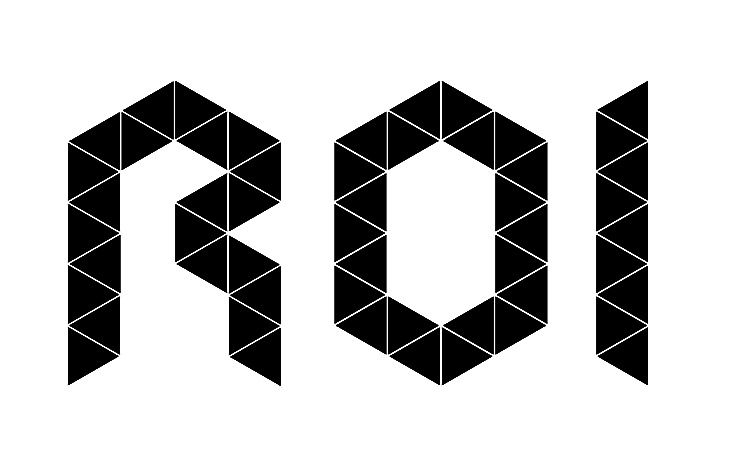 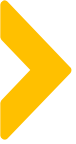 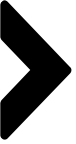 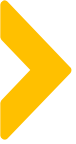 拉群
关键词：自动拉群监控
自动拉群的话加粉号跟群是有对应关系的
通过统计群的人数变化就能跟踪加粉号的拉群状态：

(1) 实时进群人数：有进粉但是没有人进群的话肯定是自动拉群出现故障了
(2) 实时进群率：如果实时进群率低，要翻企微检查聊天记录，是否漏了某个时段的人未拉群
再采用补救措施
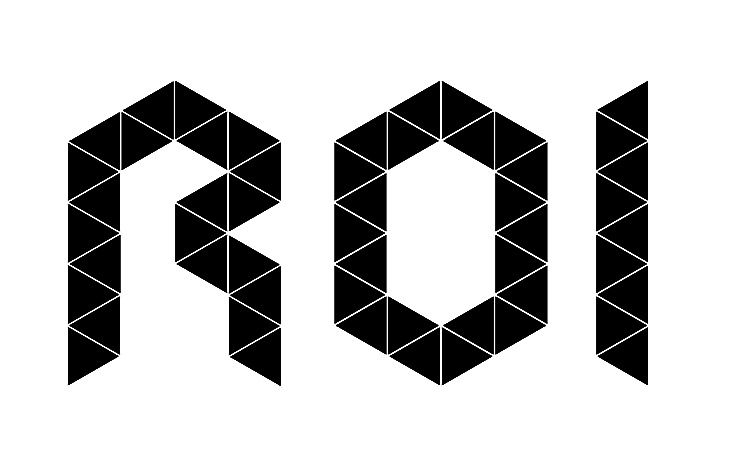 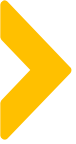 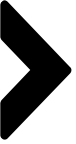 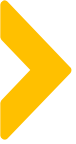 拉群
关键词：手动拉群监控
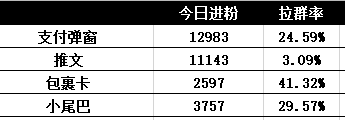 手动拉群加粉号跟群没有对应关系，可以从渠道去分析：

(1) 看实时拉群率，如果10点某渠道拉群率正常，11点开始下滑，那问题就出在这个渠道11点的账号上
(2) 从某个渠道的拉群率异常程度也可以判断是否存在漏号的情况

PS：上图推文3%是有大量裂变粉，不拉群
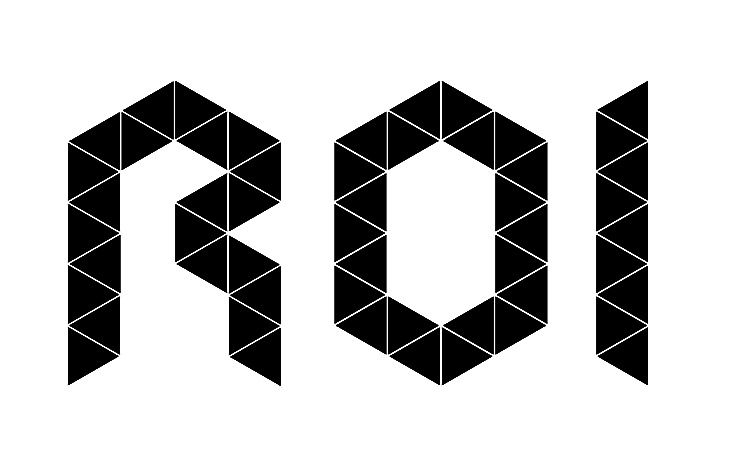 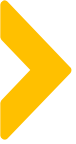 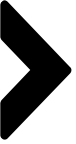 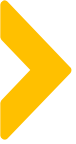 拉群
关键词：群活码的监控
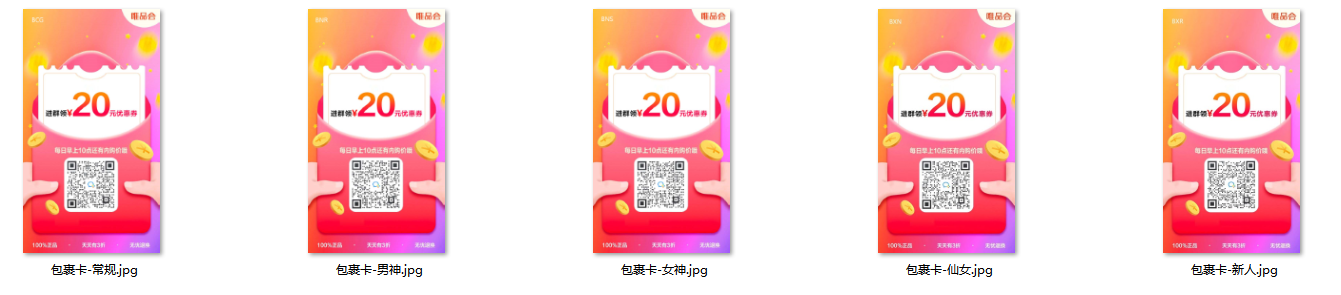 没什么捷径，不要偷懒，一个个扫，也就扫25次
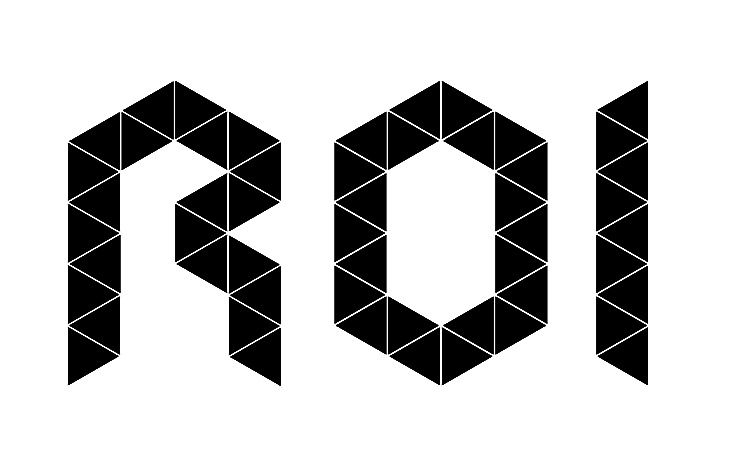 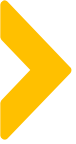 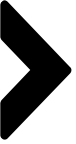 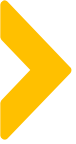 案例中亮点
唯品暂时也没有拉群率的实时监控系统，我们通过EXCEL模拟出这个效果

需要的只是两个企微后台的表格：
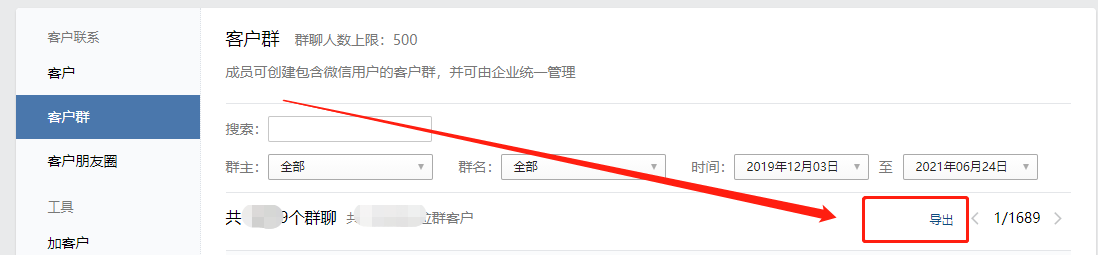 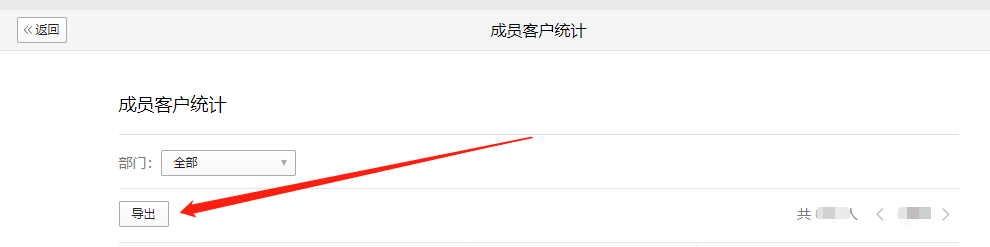 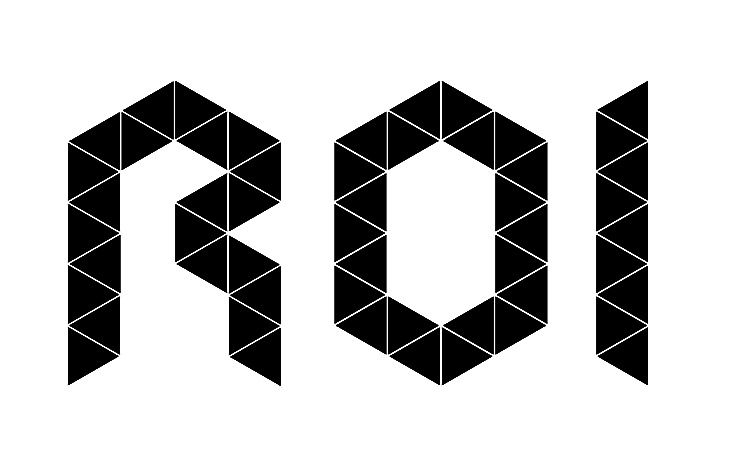 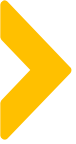 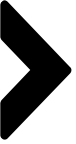 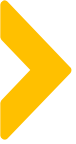 案例中待优化点及改善方案
手动导出的数据需要做一定的格式调整，需要熟悉EXCEL公式
新手和逻辑能力差的人做不来，后面考虑一下导入服务器，由服务器去分析数据
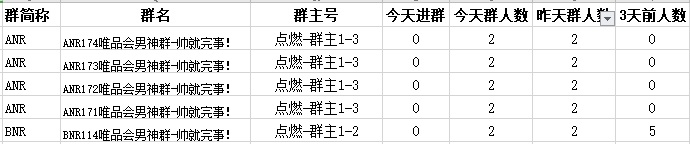 =IF(ISNUMBER(VLOOKUP(Q2,群数据!I:M,5,FALSE)),VLOOKUP(Q2,群数据!I:M,5,FALSE),"0")
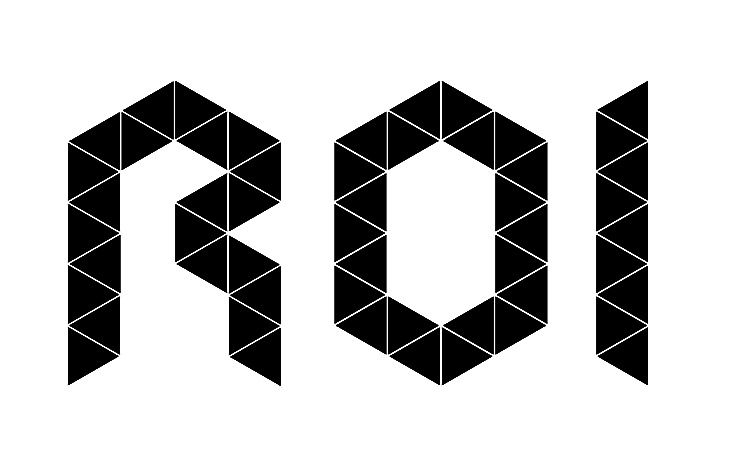 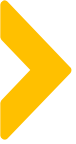 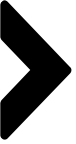 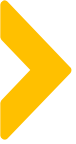 针对案例的延伸思考
余下的思考：
（1）导入数据，系统自动分析异常，自动预警的可行性

（2）把这个植入到点燃的SCRM
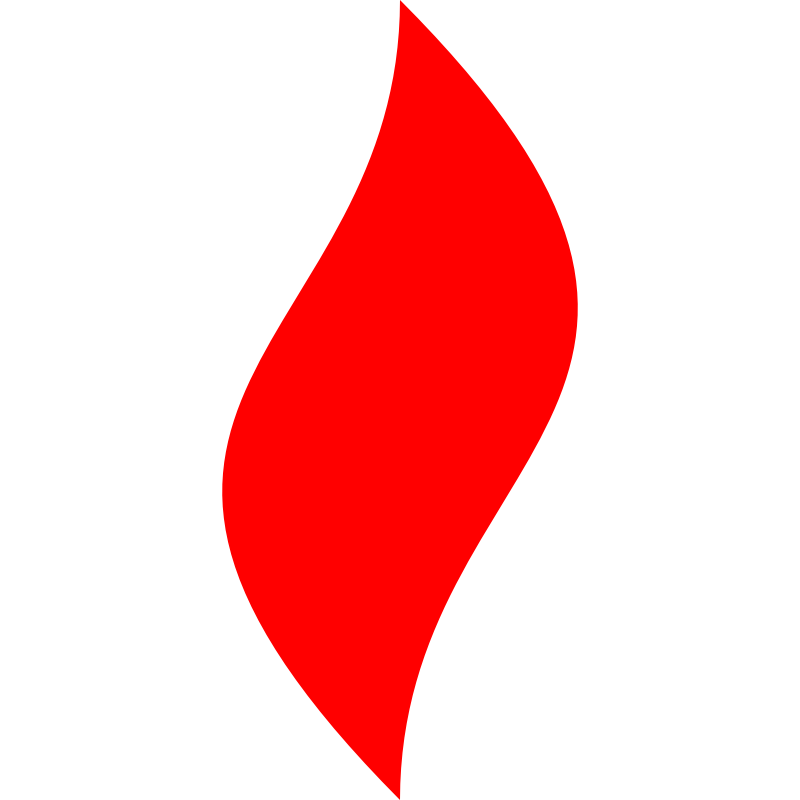 点燃
品牌私域运营中心
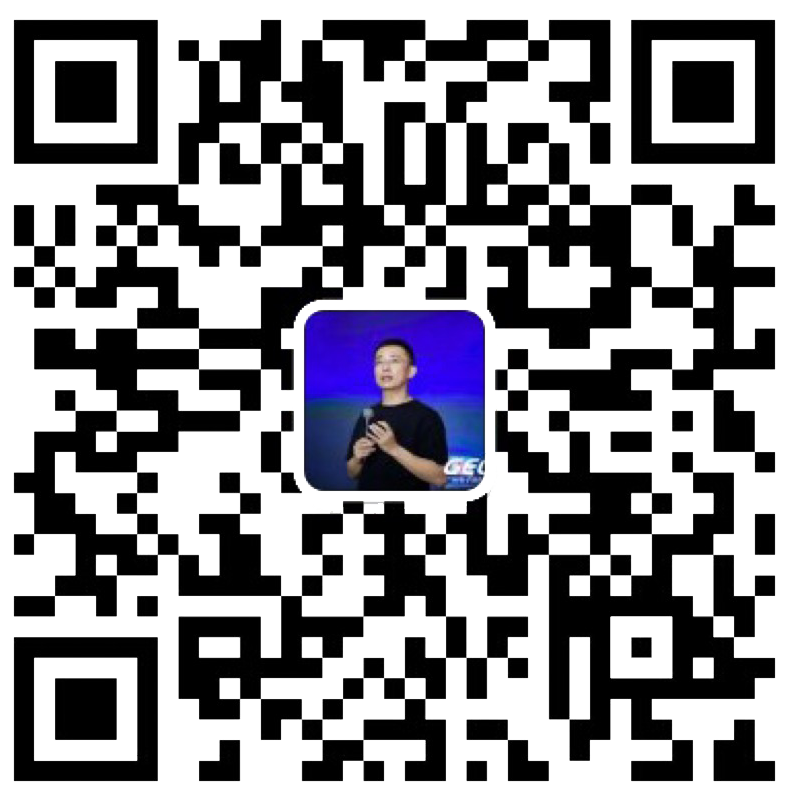 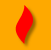 最专业的品牌私域运营服务商
帮你管理最有价值的用户资产
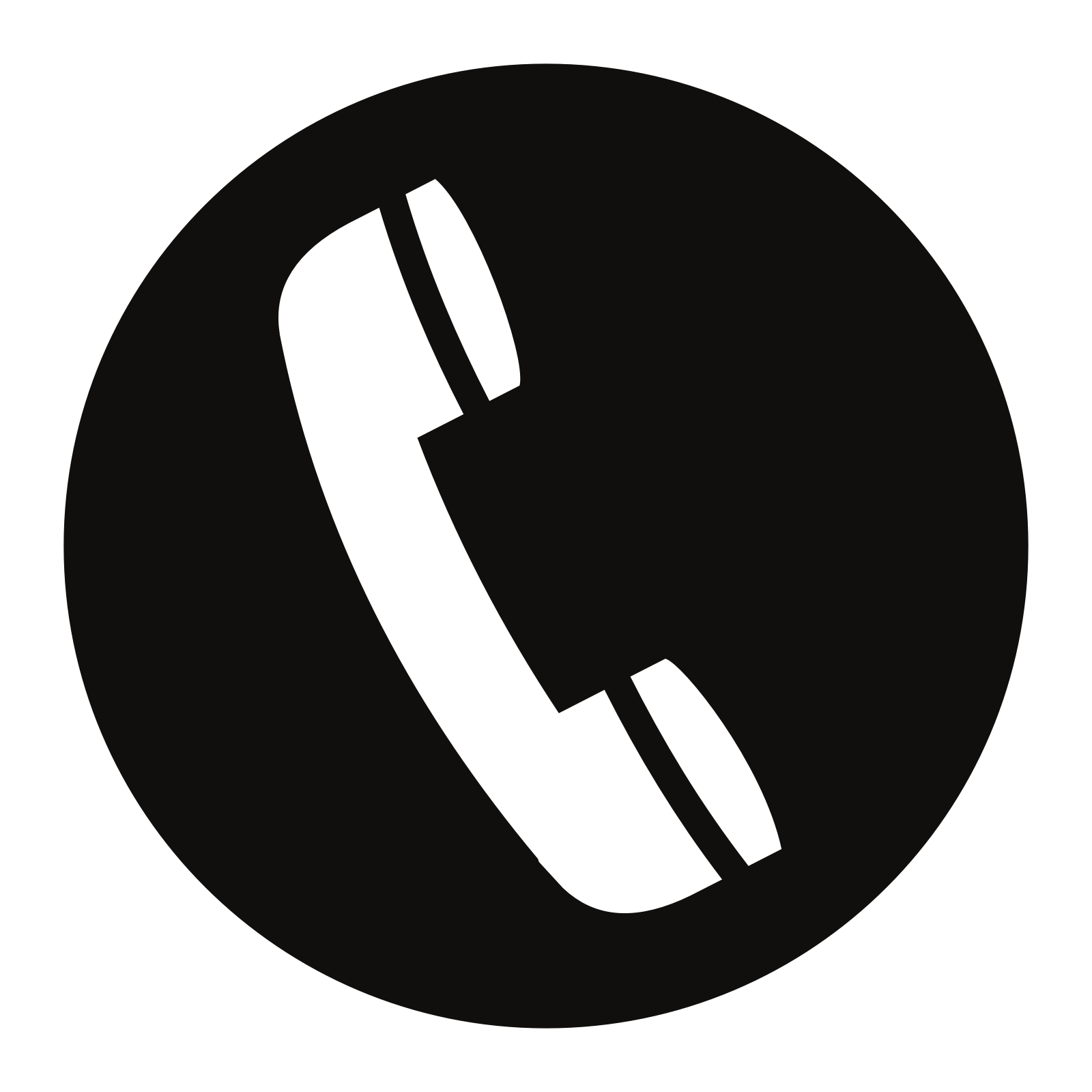 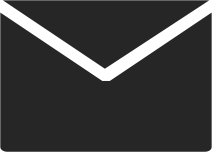 Wei Zi Jun
+86   139  0227  0098
WeChat
510970969@qq.com